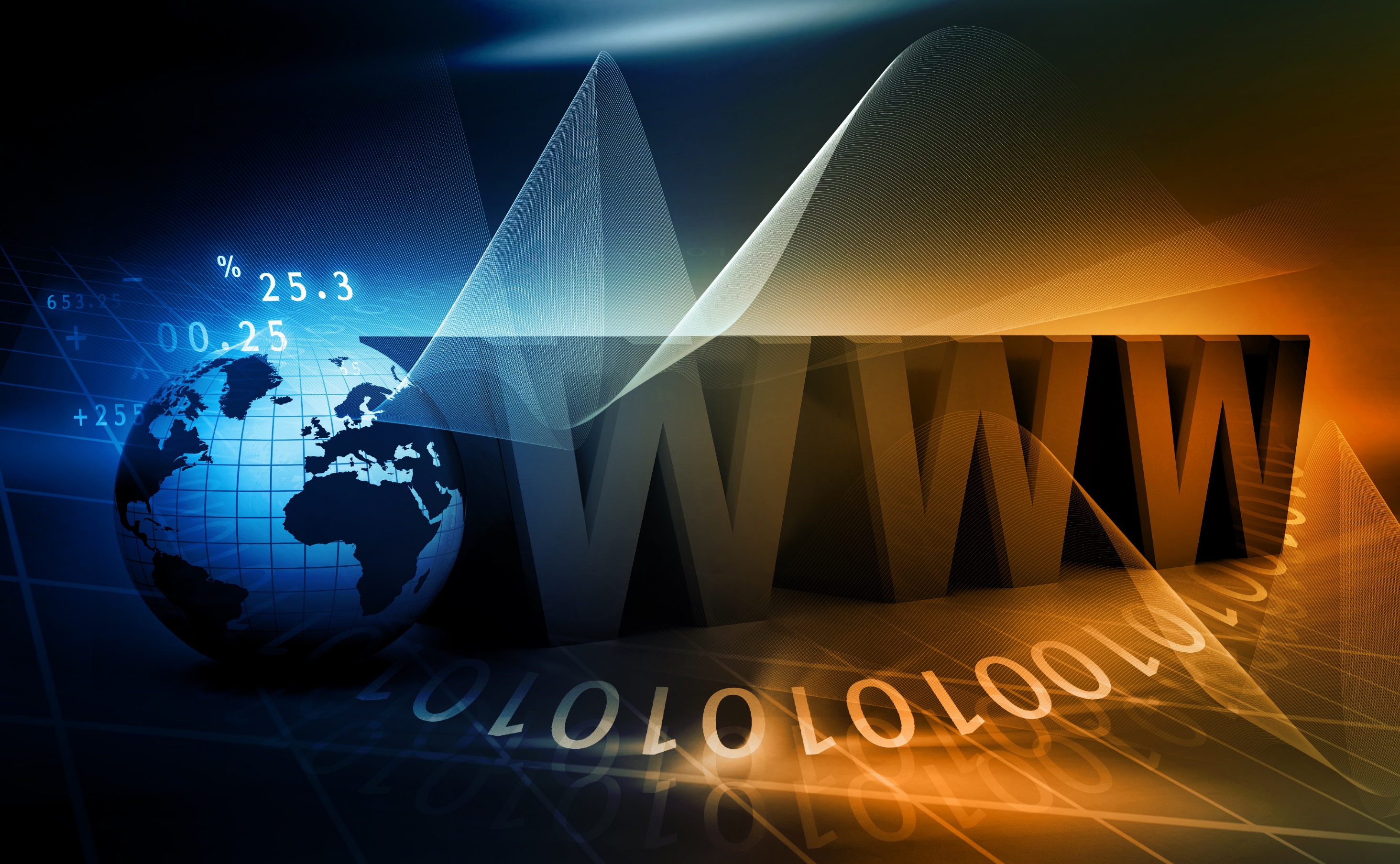 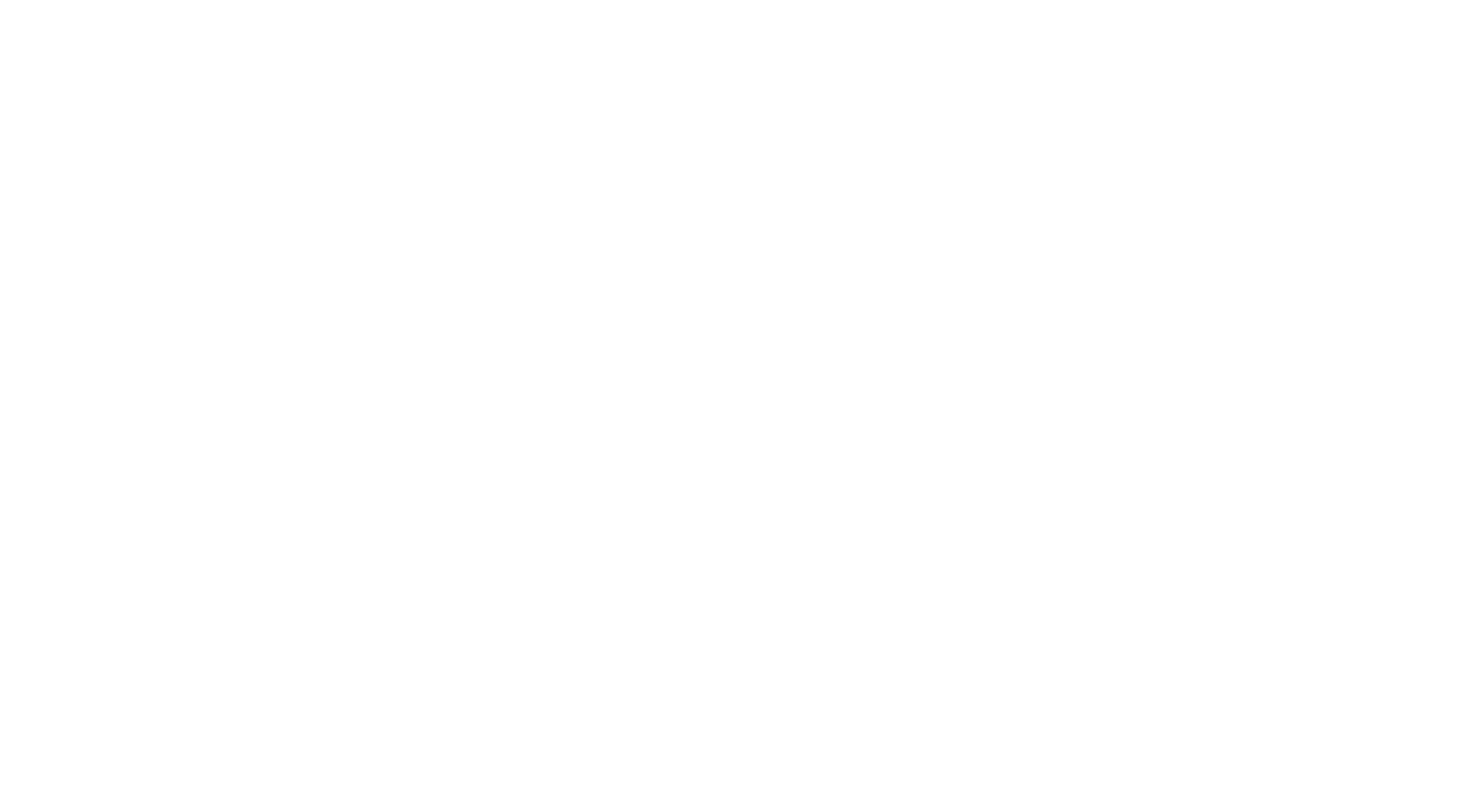 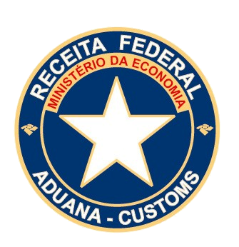 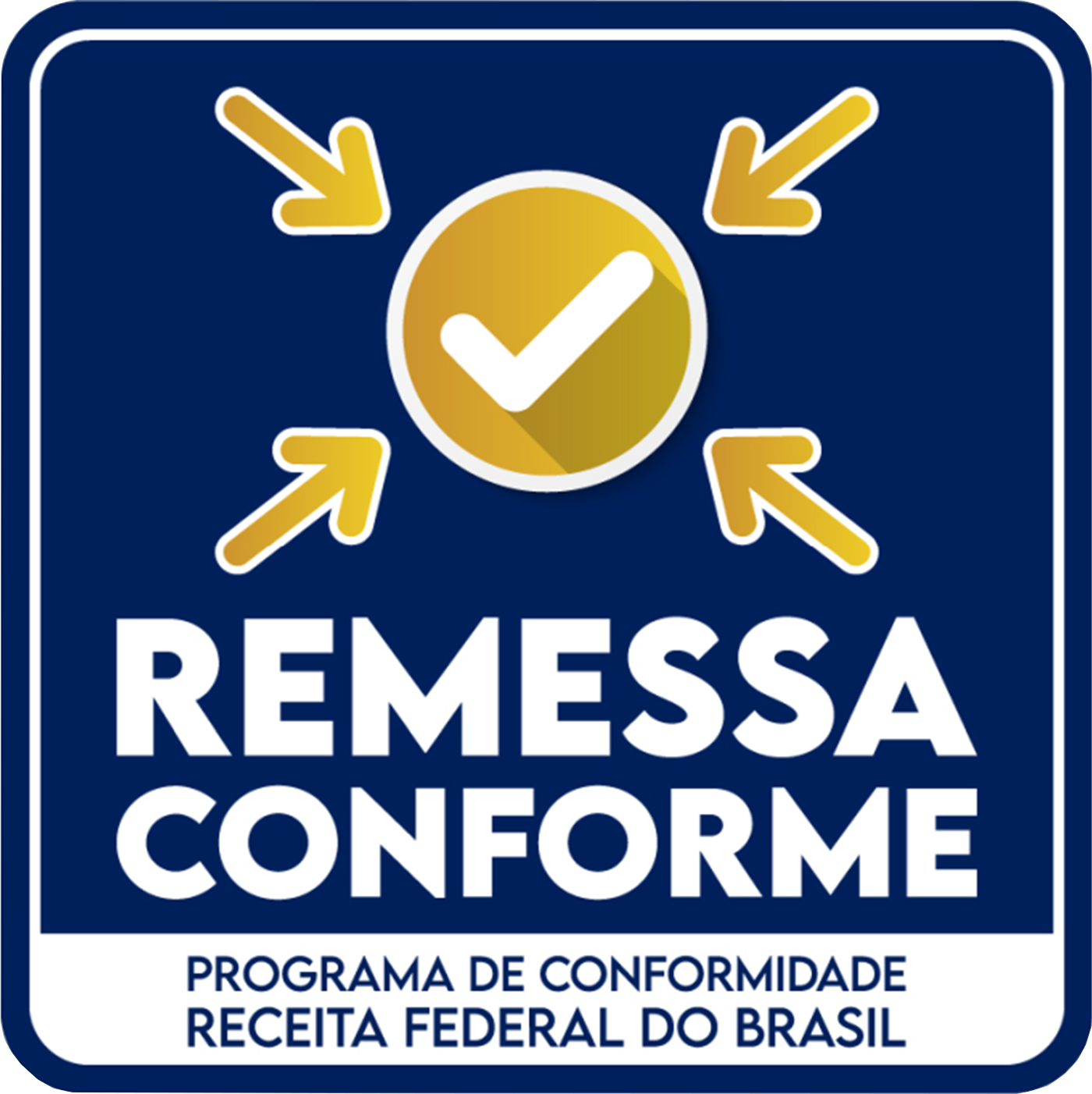 Remessas Internacionais
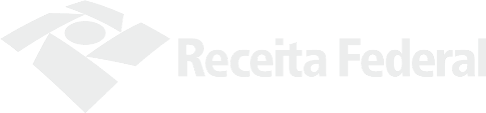 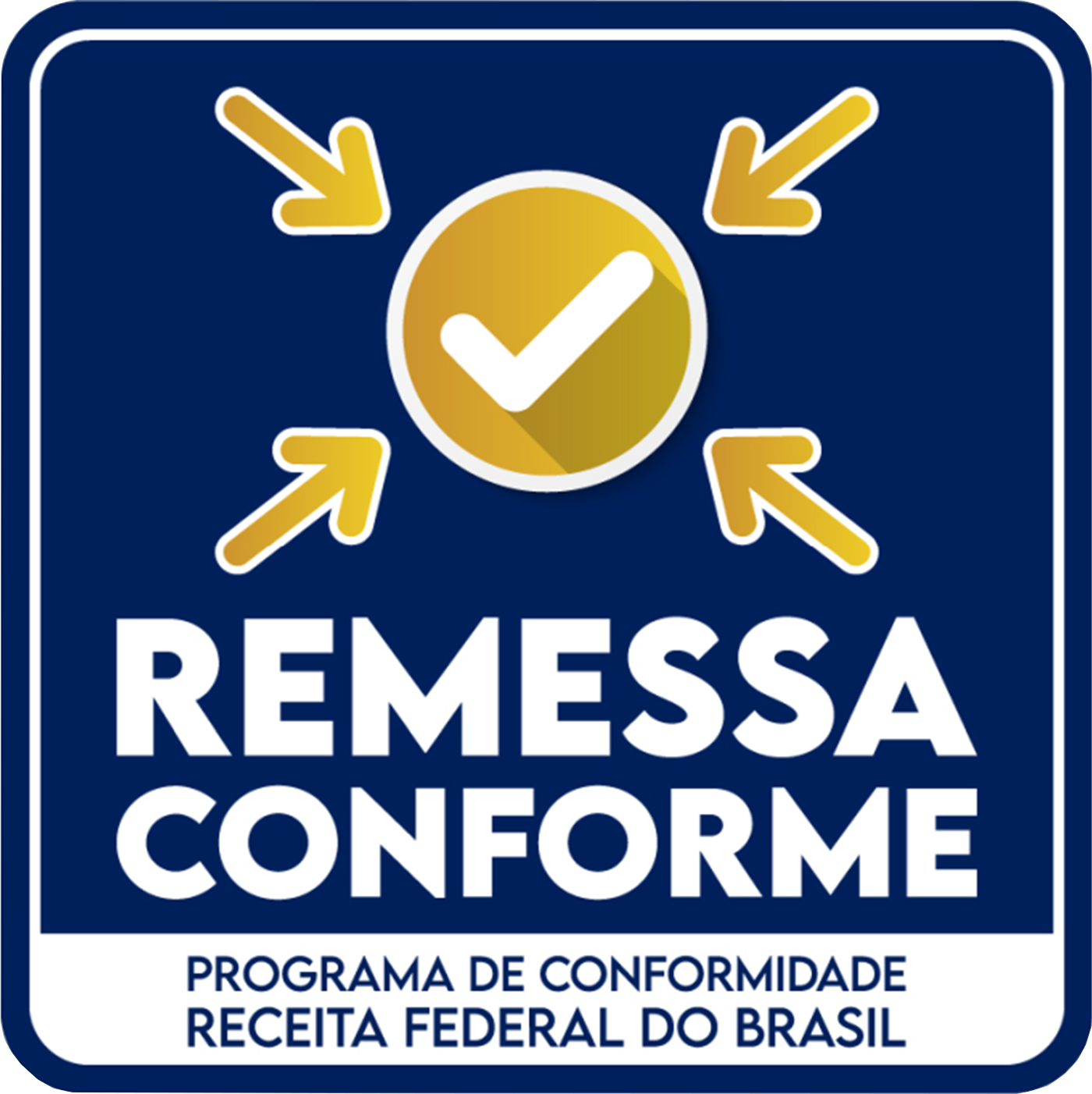 Remessas Internacionais
Regras mais benéficas para asempresas de comércio eletrônico que aderirem aoprograma de conformidade
Regras atuais que serão mantidas para os que não aderirem ao Programa Remessa Conforme
ISENÇÃO do imposto federal para remessas postais entre pessoas físicas, de até US$ 50
MANUTENÇÃO DA ISENÇÃO
ALÍQUOTA 60% para remessas enviadas:
Por pessoa jurídica de QUALQUER VALOR
Por pessoa física de valor acima de US$ 50
ALÍQUOTA ZERO para remessas enviadas para PESSOAS FÍSICAS de valor até US$ 50, ainda que enviada por pessoas jurídicas.
Declaração de importação e pagamento dos tributos PELO CONSUMIDOR, após a chegada da mercadoria
Declaração de importação e pagamento dos tributos (INCLUÍDOS NO PREÇO), antes da chegada da mercadoria
Vendedor NÃO É OBRIGADO a informar ao consumidor a procedência dos produtos e o valor total da mercadoria(com inclusão dos tributos)
Vendedor É OBRIGADO a informar ao consumidor a procedência dos produtos e o valor total da mercadoria(com inclusão dos tributos federais e estaduais)
MANUTENÇÃO da tributação simplificada para encomendas até US$ 3mil
Tributação simplificada para encomendas até US$ 3mil
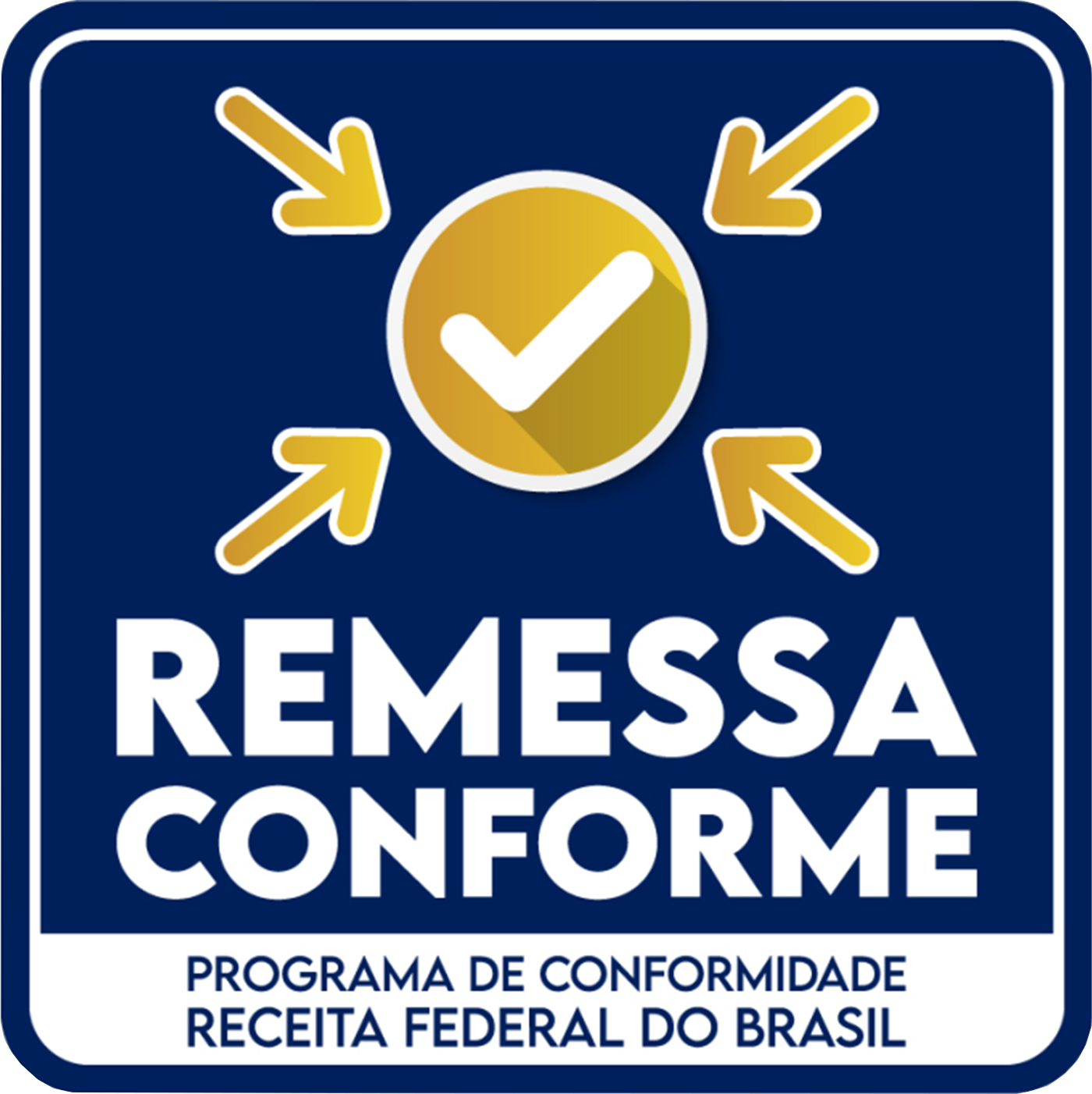 Remessas Internacionais
Regras mais benéficas para asempresas de comércio eletrônico que aderirem aoprograma de conformidade
Regras atuais que serão mantidas para os que não aderirem ao Programa Remessa Conforme
Encomenda chega ao aeroporto e é desembarcada SEM INFORMAÇÕES PRÉVIAS para a Receita Federal
ANTES DA CHEGADA do avião, a Receita Federal receberá as informações das encomendas e o pagamento prévio dos tributos estaduais e federais
Mais de 40 CARRETAS POR DIA transportam as encomendas do aeroporto de Guarulhos/SP para a central dos Correios em Curitiba/PR. Em Curitiba ocorre a triagem das mercadorias, o registro da declaração de importação à Receita Federal e o pagamento, se necessário, dos tributos federais pelos consumidores
A Receita Federal realizará previamente a GESTÃO DE RISCOS das encomendas antes de chegada da aeronave e  liberará as encomendas de baixo risco IMEDIATAMENTE após o escaneamento, se não selecionadas para conferência
As encomendas liberadas poderão seguir diretamente para os consumidores
Após o pagamento, as encomendas são liberadas para os consumidores
Fluxo Logístico
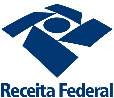 CHEGADA AOBRASIL (CORREIOS/COURIERS)
Gestão de Riscos antecipada
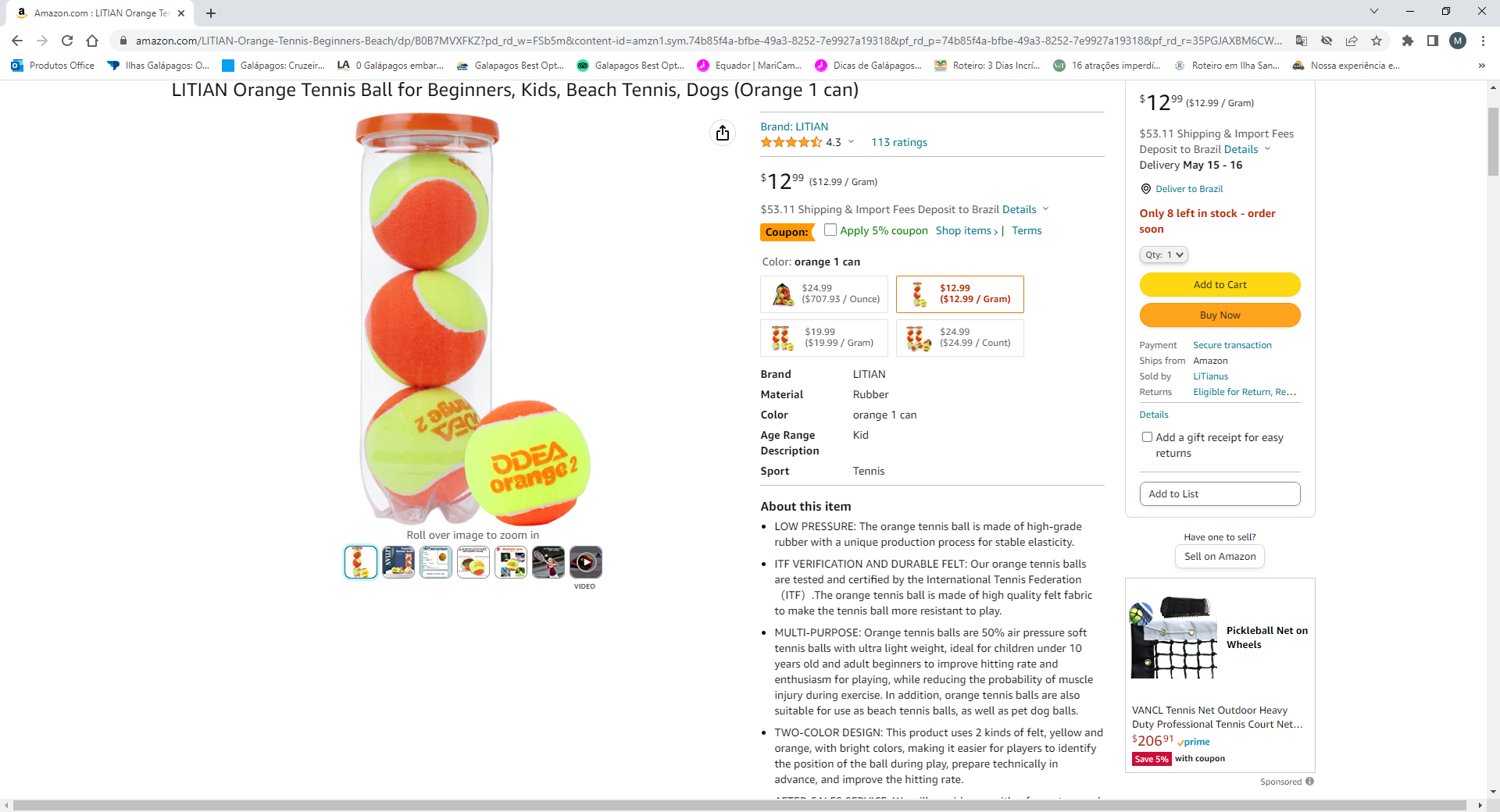 Declaração antecipada
Pagamento antecipado
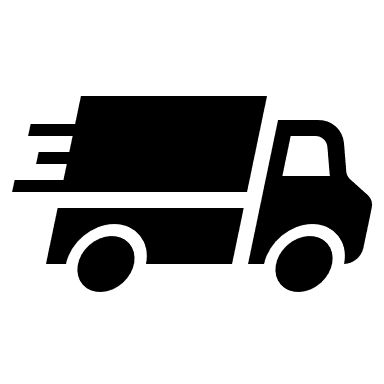 Comprador
Informações prévias
Sim
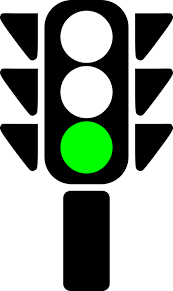 Canal Verde
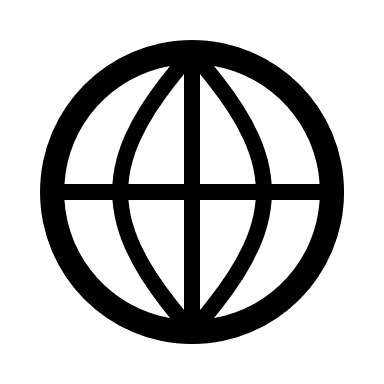 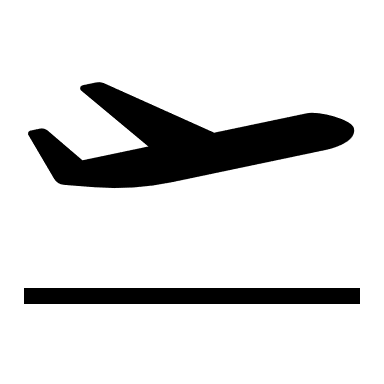 Comprador
ENTREGA
Transportador
Correios/Courier
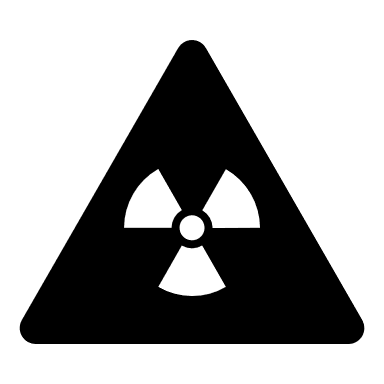 Incide em parâmetros 
de riscos
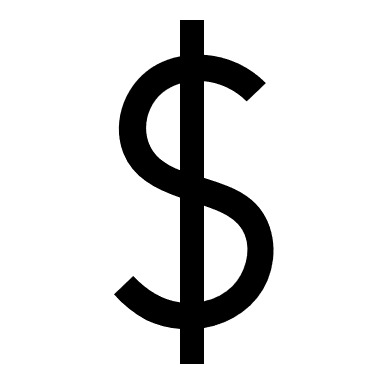 EMPRESA DE 
COMÉRCIO
 ELETRÔNICO
Raios-X
II e ICMS
Não
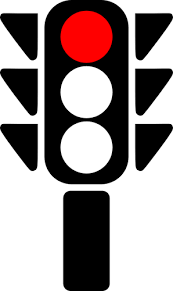 Canal Vermelho
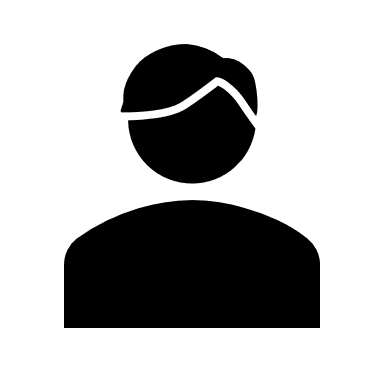 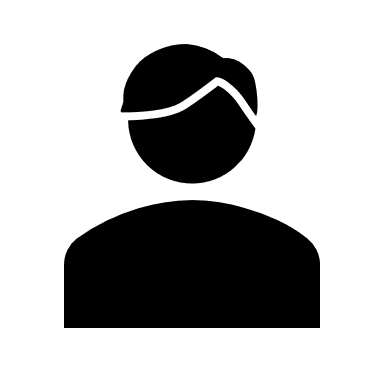 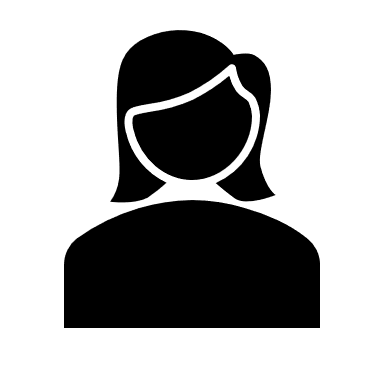 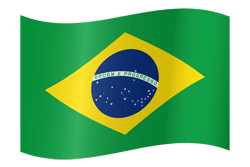 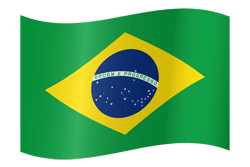 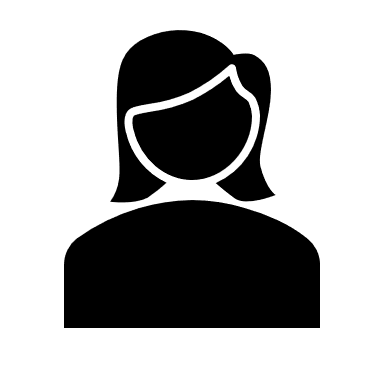 FISCALIZAÇÃO:
Pedido de informações, comprovação de valor, autuação, revaloração etc.
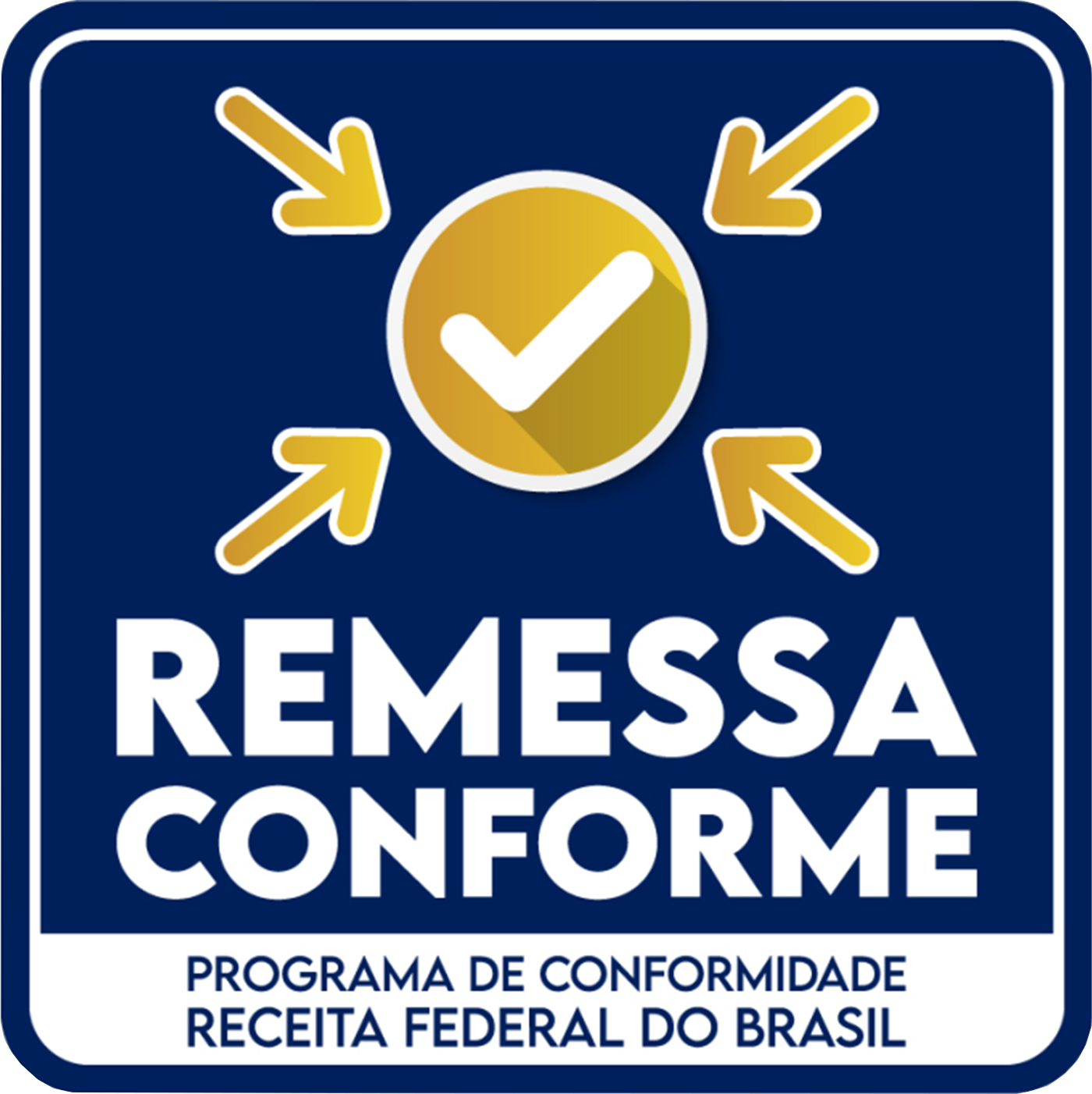 LIBERADA
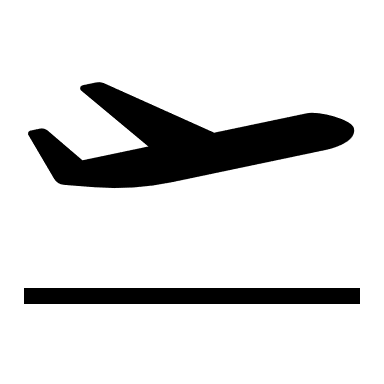 Selecionadapara fiscalização
A DEVOLVER
Devolvida
A APREENDER
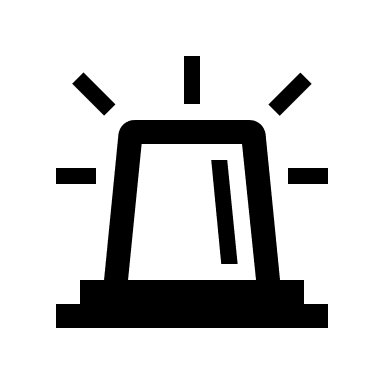 Apreendida
Remessas 
Irregulares